Welcome to Math 7
Eagles
Mrs. Sauls
Room 1207
Topics we will cover in Math 7
Integers & Expressions		  Data Collection & Analysis
Operations with Rational Numbers	  Geometric Properties
Equations				  2-Dimensional Geometry
Inequalities				  3-Dimensional Geometry 
Proportional Reasoning
Percents
Probability
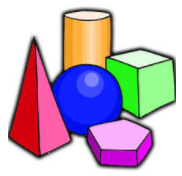 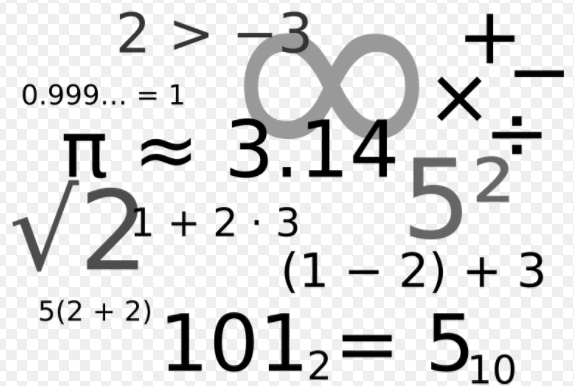 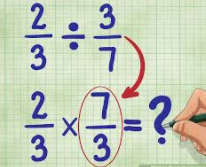 What Do I need to bring to class?
3-ring binder
5 dividers
Notes
Homework
Spirals
Quiz
Test
Pencil
Paper
DAILY completed homework with work shown!!!!!!!
We will be using a TI-73 calculator in class.  If you wish to purchase a calculator for use at home, I would suggest a TI-83 or TI-84 (this is what will be used in future math classes).
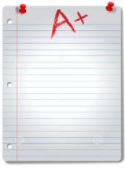 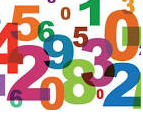 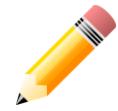 What are spirals?
Every Monday students will get a Weekly Spiral
Essential to help each student continue to practice concepts learned throughout the year
Will be due every Friday (unless noted otherwise)
How will I be graded?
Major Assessments – 60%
Tests 
Projects
Major grades will be accepted up to 5 days after the due date.  Students will receive a 10 point deduction each day that it is late.  If after 5 days the assignment isn’t turned in, the grade will remain a zero and the assignment will not be accepted.

Minor Assessments – 40%
Quizzes
Weekly Spirals
Minor grades will be accepted up to 3 days after the due date.  Students will receive a 10 point deduction each day that it is late.  If after 3 days the assignment isn’t turned in, the grade will remain a zero and the assignment will not be accepted.
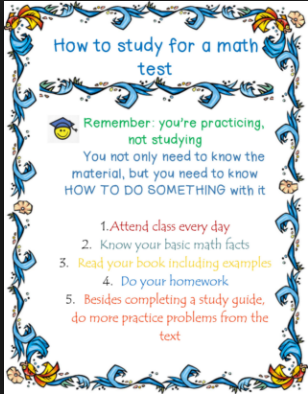 Test Corrections
Only available for students who receive a 70% or lower
Must complete test corrections on worksheet provided
Can earn back ½ credit for each correct question 
Can only earn a maximum grade of 70%

At the end of each quarter a cumulative test will be 
given and students will have the opportunity to use 
the grade to also replace a low test grade.
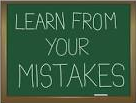 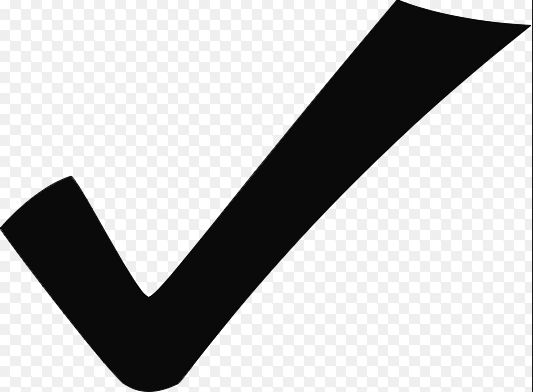 Absent?
If a student is absent, he/she is responsible for getting caught up upon returning to school.	

Any worksheets handed out in class will be placed in the appropriate folder at the back of the classroom with the students name on it.  

CAT is a great time to get caught up on any missed assignments!!
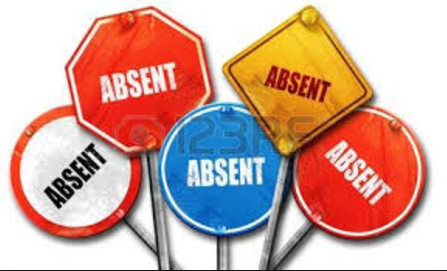 Classroom Expectations
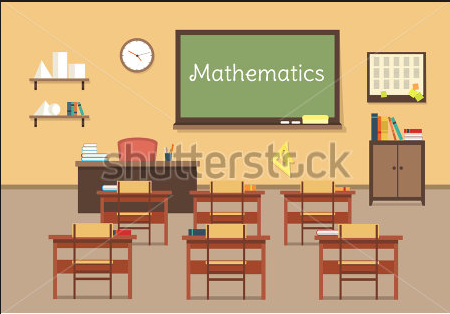 Come to class prepared!
Have all materials, completed HW, and assignments

Be in your seat before the door closes!
If not, you will be marked tardy
Sign the tardy log at the back of the classroom

Begin working quietly on your warm-up once you are seated!
Clean up your workspace before you leave!
Push in your chair, straighten your desk, and place trash in the trash can

Be respectful of your teachers, classmates, and classroom!